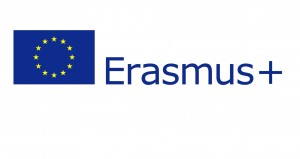 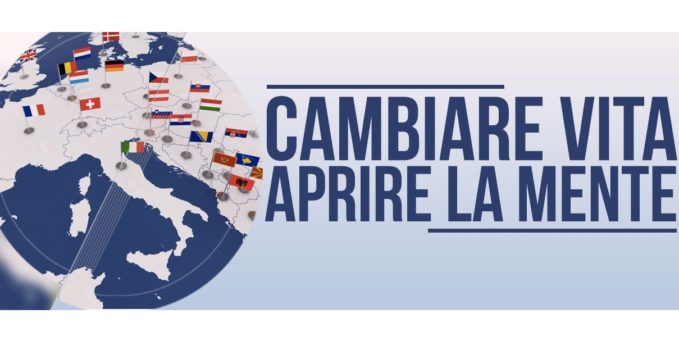 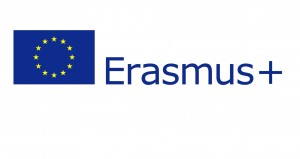 Che cos’è?
Un programma integrato 
per istruzione, formazione, 
gioventù e sport. (2014-2020)
storia
2007 - 2013
2014 - 2020
Life long 
Learning:
Comenius
Erasmus
Leonardo
Grundtvig
Jean Monnet
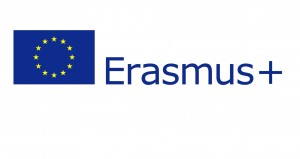 Priorità
Obiettivi “Europa 2020”
-Riduzione del tasso di 
Abbandono scolastico 
Dal 14% al 10%

Innalzamento del livello
Di istruzione superiore
Dal 32% al 40%
azioni
Azione chiave 
1:

mobilità
ai fini dell’
apprendimento
Azione chiave 
2:

Partenariati
per scambio
di buone pratiche
Azione chiave 
3:

Sostegno alle 
riforme 
delle 
politiche
azione chiave 1 (KA1)
Progetto ka1
mobilità 
Staff della
Scuola

“Incontriamo
L’europa!”
01/09/2018 –
31/08/2020
Ka1 «Incontriamo l’Europa»
Implica mobilità
dello staff.
Frequenza
Di corsi strutturati
Job 
Shadowing
Aree: Inclusione, inglese, tic
Ka1 «Incontriamo l’Europa»
mobilità:
CIPRO
IRLANDA
AUSTRIA
FINLANDIA
MALTA
SVEZIA (J.S.)
azione chiave 2 (KA2)
Progetto
progetto ka2
Ambito KA229:
PARTENARIATI 
PER SCAMBI
TRA SCUOLE

«LET’S PULL DOWN
 ALL BARRIERS!»
01/09/2018 –
31/08/2020
KA229 ‘LET’S PULL DOWN ALL BARRIERS’
MODALITÀ SEMPLIFICATA DI PROGETTO  ERASMUS + (COMENIUS)

PARTENARIATO CON: 
GRECIA
ROMANIA
SPAGNA
LITUANIA
KA229 ‘LET’S PULL DOWN ALL  BARRIERS’
LABORATORI DI :
FOTOGRAFIA
STORYTELLING
FUMETTO
LIFE SKILLS GAMES
KA229 ‘LET’S PULL DOWN ALL BARRIERS’
OBIETTIVI:
ABBATTIMENTO DEI PREGIUDIZI
INCLUSIONE ALUNNI DSA E DIVERSABILI
AUMENTO DELL’AUTOSTIMA
AUMENTO MOTIVAZIONE
CONOSCENZALINGUA INGLESE
\
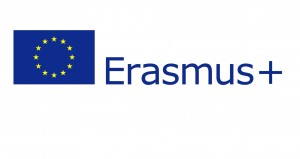 GRAZIE.